UNCLASSIFIED
DCSA Foreign Travel Briefing
Non-Country Specific
This presentation contains information associated with United States Persons (USPER) as defined by Executive Order 12333 and Department of Defense Manual 5240.01. Such information should be handled and protected in accordance with applicable Intelligence Oversight rules by persons and organizations subject to those rules. Defense Counterintelligence and Security Agency (DCSA) collects, retains, and disseminates USPER Information (USPI) in accordance with all applicable laws, directives, and policies. Questions about the handling of this information should be referred to DCSA (Region) Region Counterintelligence (CI).
Don Selvy Enterprises, Inc
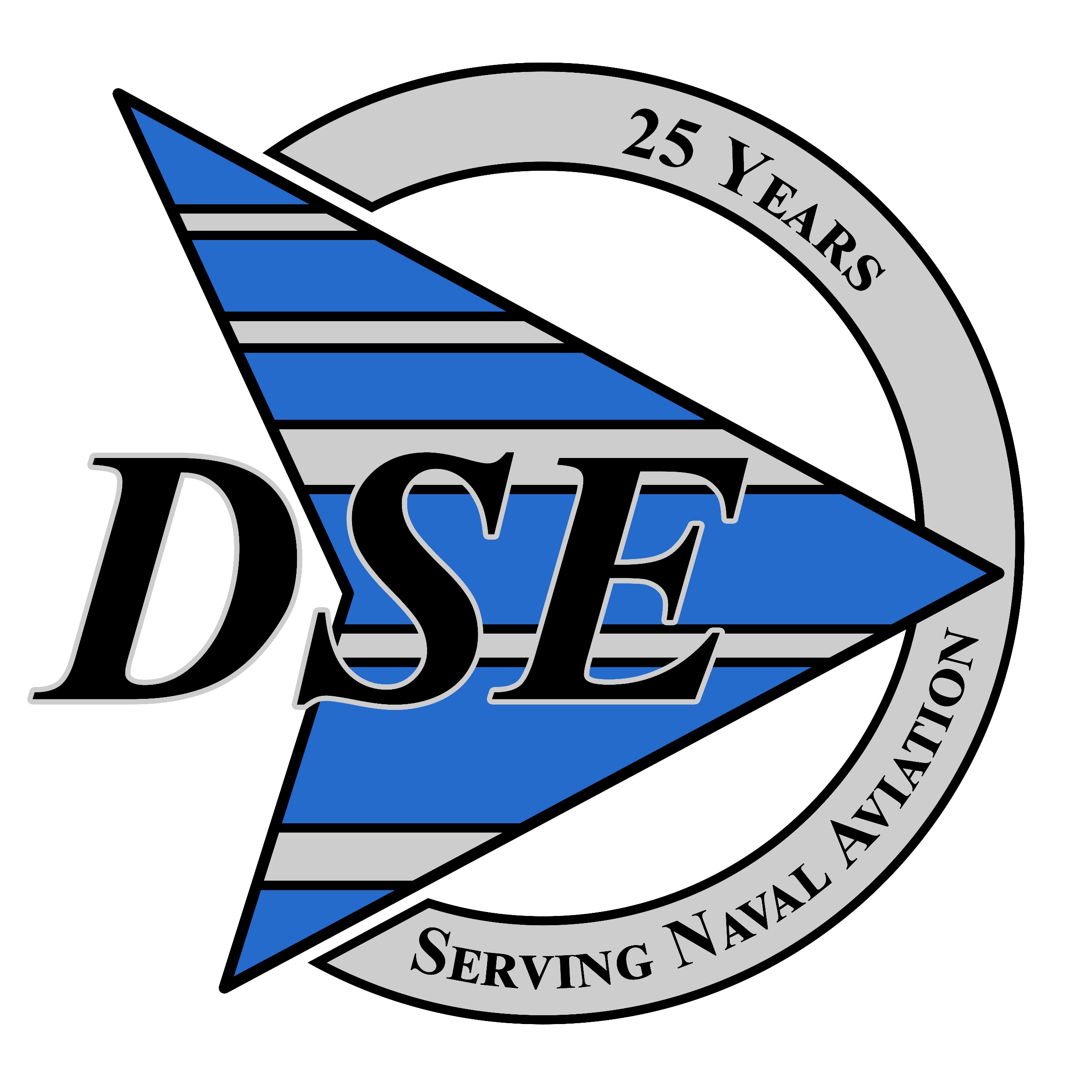 01/31/2023
DCSA-CI-23-005
UNCLASSIFIED
UNCLASSIFIED
Agenda
Foreign Intelligence Entities 
Vulnerability Awareness
Elicitation
Countering Elicitation
Local Laws
Crime, Arrest, and Detention
Information Security 
Personal Safety
Travel Destination
Before you go
Reporting Requirements
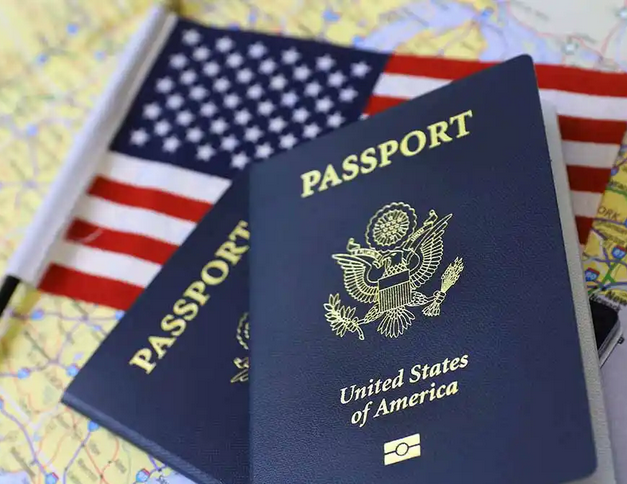 2
UNCLASSIFIED
UNCLASSIFIED
Foreign Intelligence Entities
Foreign Intelligence Entities (FIE): 
Known or suspected foreign state or non-state organizations or persons that conduct intelligence activities to acquire U.S. information, block or impair U.S. intelligence collection, influence U.S. policy, or disrupt U.S. systems and programs

Industrial Espionage
Industrial espionage is the acquisition of trade secrets from business competitors
FIE use industrial espionage to accelerate their research and development programs
3
UNCLASSIFIED
UNCLASSIFIED
Foreign Intelligence Entities (Cont.)
Foreign Intelligence: The Recruitment Cycle
Spotting: Stage of identifying potential intelligence targets
Assessment: Learning as much as possible about the target
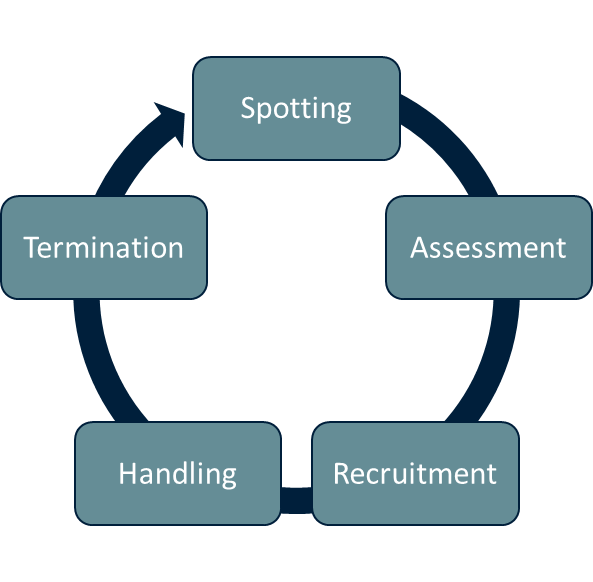 Recruitment: Engaging the target, using a motivator such as money, ideology, blackmail, or ego
Handling: Recruited target begins to provide sensitive or classified information
Termination: Espionage activities come to an end
4
UNCLASSIFIED
UNCLASSIFIED
Vulnerability and Threat Awareness
Foreign Travel 
Your risk of being a target of FIE is greater when you travel overseas
Be aware:
FIE have better access to you
FIE are not restricted by U.S. Laws
You are subject to local laws 
Your personal devices transmit and store your personal information
You are the first line of defense in protecting classified information and defense technologies!
5
UNCLASSIFIED
UNCLASSIFIED
Vulnerability and Threat Awareness (Cont.)
What You Know, Can Make You a Target!
Cleared contractors provide critical research and support to programs giving the United States an economic, technological, and military advantage
You have access to information that may be sought after by FIE, including:
Research, development, testing, and evaluation
Program milestones and specifications
Personnel (HR), logistics, facilities
System capabilities, security, and operations
6
UNCLASSIFIED
UNCLASSIFIED
Elicitation
Definition:
The acquisition of information from a person or group in a manner that does not disclose the intent of the interview or conversation

Methods:
Guided conversation
Quid Pro Quo
Flattery
Provocative statements
7
UNCLASSIFIED
UNCLASSIFIED
Elicitation
Techniques that can be used to collect your information
Cyber
Email Intercepts
Tracking activity via ATM transactions and Internet usage at Internet kiosks and Wi-Fi access points
Unauthorized access to or theft of electronic devices and installation of malicious software at customs or hotel
Personal or Impersonal
Recording of telephone conversations
Hotel room and safe intrusions
Enhanced interviews by customs officials
Surveillance: Bugged hotel rooms or airline cabins
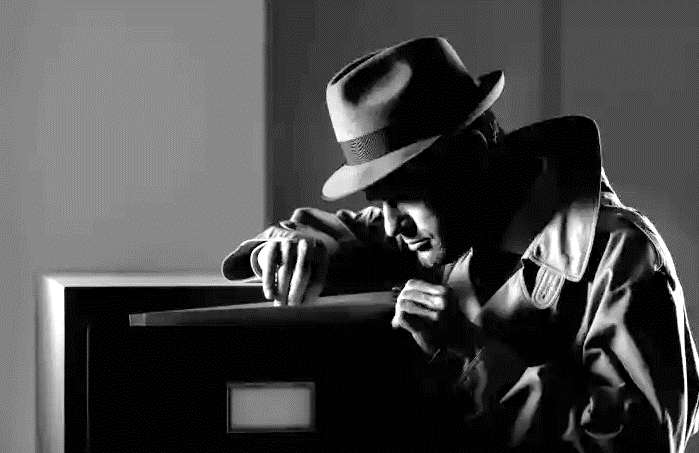 8
UNCLASSIFIED
UNCLASSIFIED
Elicitation (Cont.)
Techniques (cont.):
“Honeypot traps”
	In espionage terminology, honeypot and honey trap are terms for an operational practice involving 
	the use of a covert agent (usually female), to create a sexual or romantic relationship to compromise
	a (usually male) target.
Suspicious approaches at public forums/events
Requests to transport items outside of the country
Exploiting criminal activities
Suspicious questioning by translators, guides, and taxi drivers
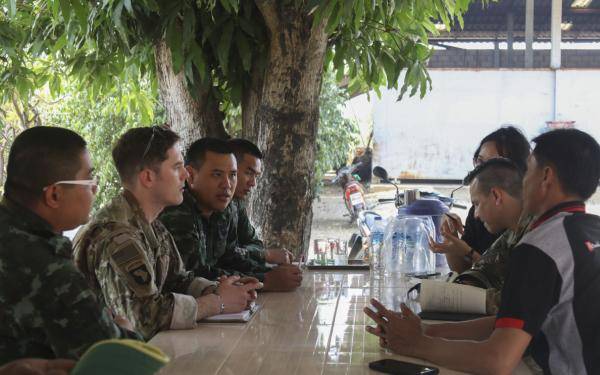 9
UNCLASSIFIED
UNCLASSIFIED
Elicitation (Cont.)
Examples?
Requests for protected information under the guise of a price quote or purchase request, market survey, or other pretense
Foreign entities targeting personnel traveling overseas via airport screening or hotel room incursions
Attempts to entice personnel into situations that could lead to blackmail or extortion
Attempts by foreign customers to gain access to hardware and information that exceeds the limitations of the export licenses on file
Attempts to place personnel under obligation through special treatment, favors, gifts, or money
10
UNCLASSIFIED
UNCLASSIFIED
Countering Elicitation
The most successful elicitation occurs when the target is alone.
Know what information is essential
Know what you are allowed to say
Work in pairs
Feign ignorance
Change the subject
Be direct
Deflect, ignore, question
Be boring
Provide generalized answers
Challenge the question
11
UNCLASSIFIED
[Speaker Notes: (More next p]
UNCLASSIFIED
Countering Elicitation (Cont.)
What to do if approached?
Be observant of the person questioning you
Maintain professional composure
Remain non-committal and avoid clearly expressing your opinions or intentions
REPORT: Provide as much information as possible to your security point of contact upon return to the United States!
Do not discuss with colleagues! 
Report when you return to the United States!
12
UNCLASSIFIED
UNCLASSIFIED
Local Laws
While traveling, you are subject to the local laws 
Do not make assumptions about what is acceptable
When traveling abroad:
Be aware of local laws and cultural expectations
Some countries forbid photography of government facilities and religious sites
Do not take photographs in the vicinity of foreign military bases, buildings, or personnel
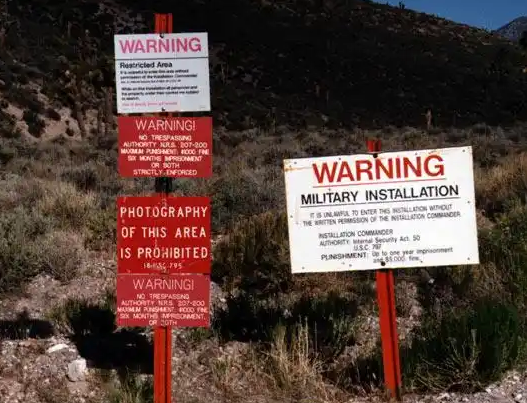 13
UNCLASSIFIED
UNCLASSIFIED
Crime, Arrest, and Detention
Crime is one of the biggest threats facing travelers 
Crimes against travelers are often crimes of opportunity
Follow these steps to protect yourself:
Stay alert and exercise good judgment
When possible, ensure your hotel room has a peephole and a deadbolt lock or a chain-and-slide bolt
If you see an accident, don't stop; instead, call for help from a safe area
Minimize the amount of cash you carry
Be wary of street vendors and innocent-looking youngsters as they may be decoys for pick pockets
14
UNCLASSIFIED
UNCLASSIFIED
Crime, Arrest, and Detention (Cont.)
Foreign police and intelligence agencies detain persons for many reasons, including simple curiosity
If you are detained or arrested for any reason: 
Exercise good judgment and be professional in your demeanor
Stay calm, maintain your dignity, and do not do anything to provoke the arresting officer
Ask to contact the U.S. Embassy or Consulate
Do not admit to anything or volunteer any information
Do not sign anything until the document is examined by an attorney or an embassy/consulate representative
Request identification from embassy/consulate representatives
15
UNCLASSIFIED
UNCLASSIFIED
Information Security
Before you travel:
Leave electronic equipment you do not need at home 
If you take it, take proactive steps to secure your devices and your personally identifiable information (PII), i.e. your name, address, date of birth and Social Security Number
Back up your electronic files
Remove sensitive data
Install strong passwords
Confirm antivirus software is up-to-date
Take designated, sanitized “travel laptops”
16
UNCLASSIFIED
UNCLASSIFIED
Information Security (Cont.)
While Traveling:
Be vigilant about your surroundings:
Keep your devices secure in public places such as airports, hotels, and restaurants
Cover your screen: especially when entering passwords, pins, and accessing sensitive information 
Consider using a privacy screen on your laptop
Be cautious while using public Wi-Fi:
Beware of data thieves trying to capture passwords to compromise your PII or access your accounts 
Public Wi-Fi includes internet cafes, coffee shops, bookstores, travel agencies, clinics, libraries, airports and hotels
17
UNCLASSIFIED
UNCLASSIFIED
Information Security (Cont.)
Countermeasures: (Can decrease or prevent loss of PII)
Do not use the same passwords or PINs while traveling
Do not use the public Wi-Fi to make online purchases or access bank accounts and other sensitive information
While using a pubic Wi-Fi, periodically disconnect from the network, then log back in again
Avoid using public equipment for sensitive communications, i.e. phones, computers and fax machines
Never use public USB charging stations to charge your phone, only use AC power outlets
Perform a comprehensive anti-virus scan on all electronic devices
18
UNCLASSIFIED
UNCLASSIFIED
Personal Safety
New surroundings and exotic destinations may distract you
Maintain a Low Profile
Do not make reference to your government related duties or access to classified information
Do not publicize “post” travel plans
Exchange money into the local currency
If possible, keep your wallet in your front pocket and do not carry a handbag
If you must carry a backpack, zipper locks are recommended
Drive an inconspicuous vehicle and vary where you park
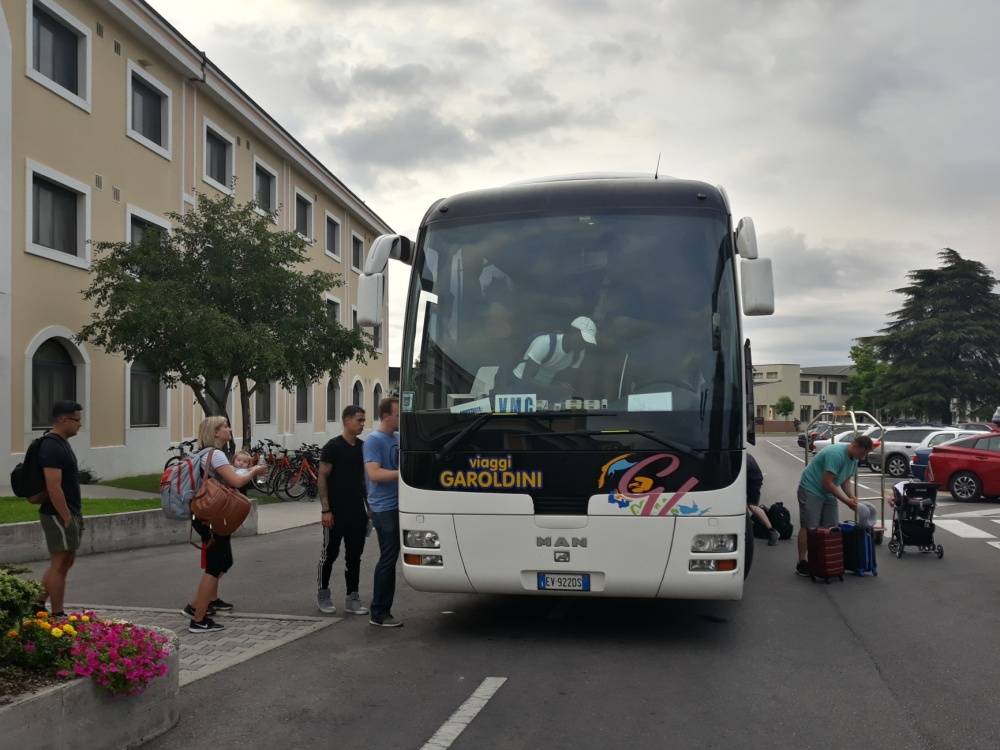 19
UNCLASSIFIED
UNCLASSIFIED
Personal Safety (Cont.)
Hotel Safety Tips
Only patronize reputable hotels
Note escape routes, secure doors, and keep windows locked
Do not accept deliveries unless previously arranged
Do not use the hotel phone to discuss travel plans
Do not leave your room key at the front desk. Keep it with you at all times
Do not stay in hotel rooms that are located on the first floor or easily accessible from the outside
20
UNCLASSIFIED
UNCLASSIFIED
Personal Safety (Cont.)
Travel Safety Tips
Always remain alert and maintain a cautious attitude
Conceal material wealth and dress like the locals
Avoid isolated roads, danger areas, civil disturbances, and large crowds
Learn what parts of town locals consider risky and avoid them
Whenever possible, travel in groups
Avoid using unmarked taxis:
If someone approaches you with a taxi outside of the normal taxi stand, politely decline the offer
Keep valuables on your person, not in the trunk
21
UNCLASSIFIED
UNCLASSIFIED
Before You Go
Enroll in the U.S. Department of State’s (DOS) Smart Traveler Enrollment Program (STEP)
Thoroughly review DOS travel advisories: https://travel.state.gov/content/travel/en/traveladvisories/traveladvisories.html/ for your destination, including: 
Travel Advisory Level
Embassy Messages and contact information
VISA requirements
Safety and Security (Crime and Terrorist Threats)
Laws 
Health, and COVID restrictions: https://travel.state.gov/content/travel/en/traveladvisories/COVID-19-Country-Specific-Information.html
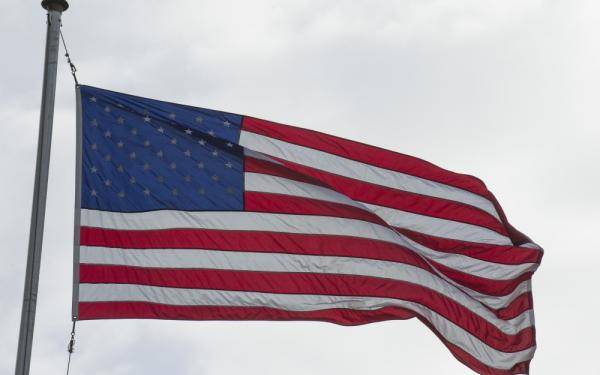 22
UNCLASSIFIED
UNCLASSIFIED
Once You’ve Returned
Contact your local security official for a Foreign Travel Debriefing upon return from your trip
Report any suspicious activity to your local security official
Additional Resources:
DCSA Center For Development of Security Excellence (CDSE) resources: https://www.cdse.edu/Training/Toolkits/Counterintelligence-Awareness-Toolkit/
Foreign Travel & Visits Best Practices
DCSA brochure “Preparing for Foreign Visitors”
Sample Technology Control Plan
Traveling and Espionage
Traveling with Mobile Devices
23
UNCLASSIFIED
UNCLASSIFIED
Questions?
Contact Information:
Pamela Selvy/Don Selvy
AFSO/FSO 
Cell: (410) 808-3510/ (410) 808-3510E-mail:pselvy@dse-inc.net
24
UNCLASSIFIED